KHỞI ĐỘNG
KHỞI ĐỘNG
Nêu lại kĩ thuật khâu thường?
KHÁM PHÁ
Thứ sáu, ngày 14 tháng 10 năm 2022
Kĩ thuật
Khâu ghép hai mép vải 
bằng mũi khâu thường
YÊU CẦU CẦN ĐẠT
- Biết cách khâu mép vải bằng mũi khâu thường.
- Khâu ghép được hai mép vải bằng mũi khâu thường.
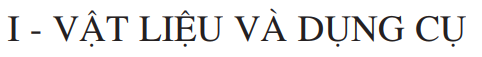 Hai mảnh vải sợi bông  mỗi mảnh có kích thước 10cm x 15 cm
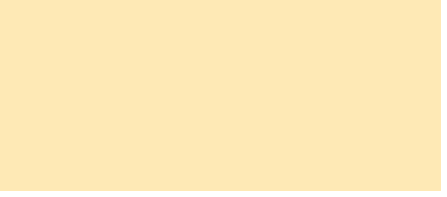 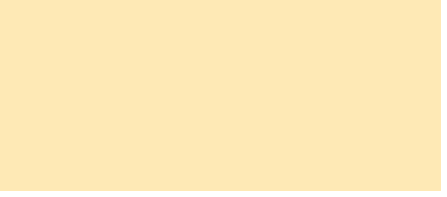 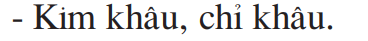 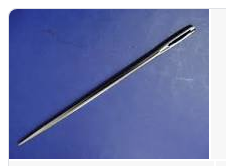 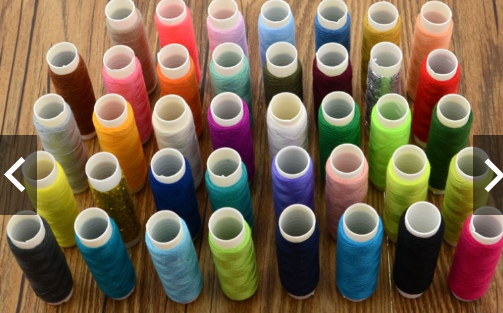 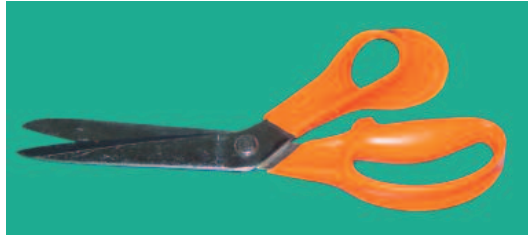 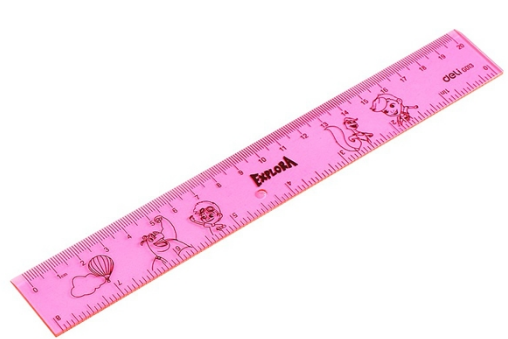 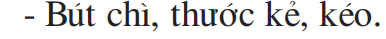 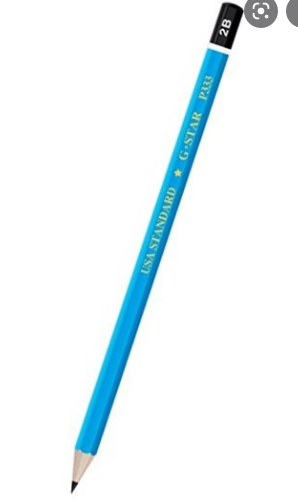 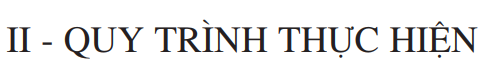 Hoạt động 1:
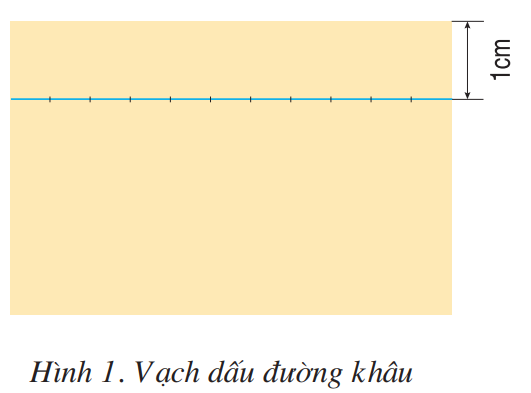 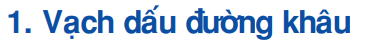 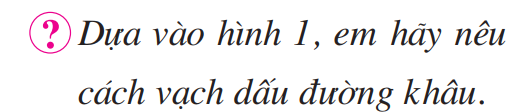 Vuốt phẳng mặt vải.
Vạch dấu đường thẳng cách mép vải 1 cm.
Chấm các điểm cách đều nhau 5mm trên đường dấu.
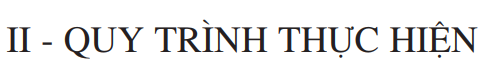 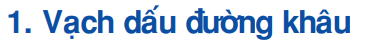 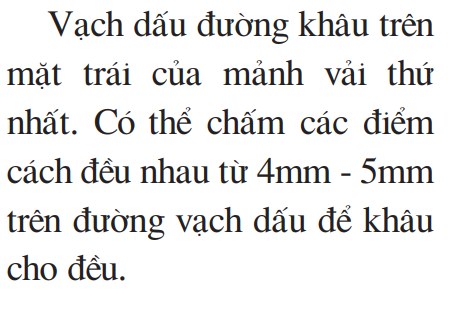 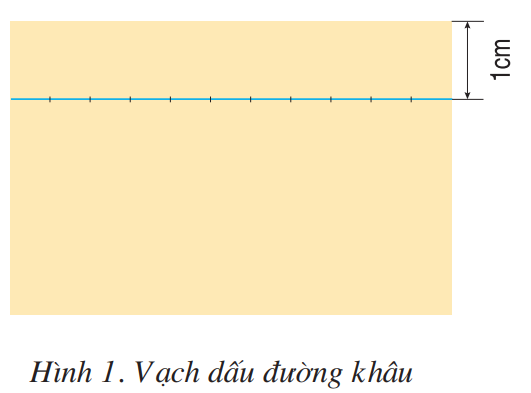 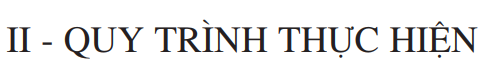 Hoạt động 2:
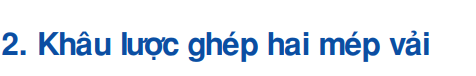 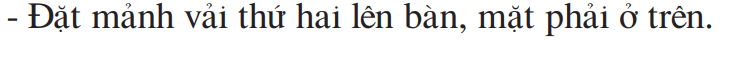 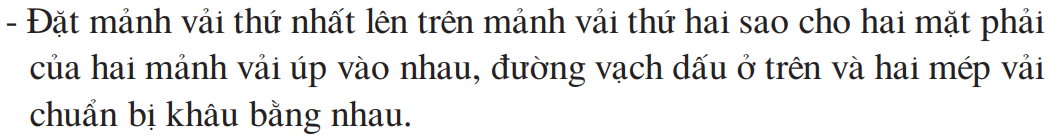 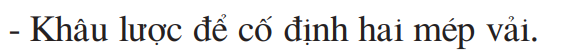 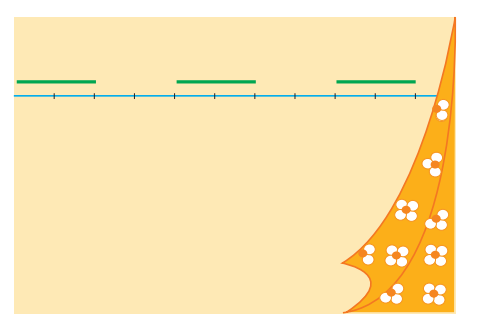 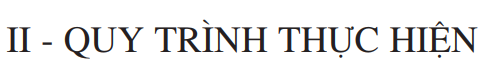 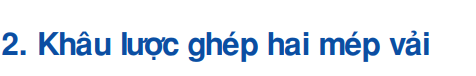 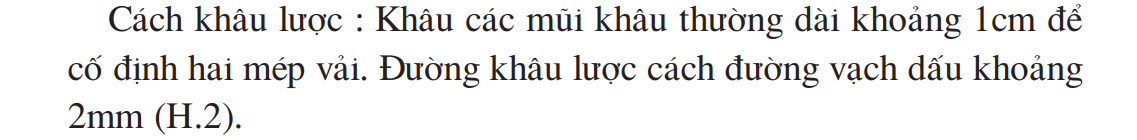 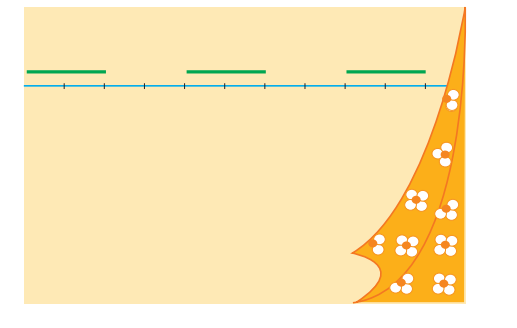 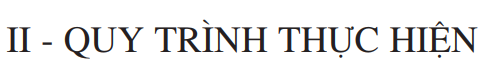 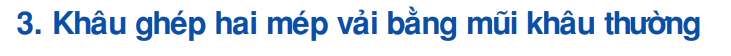 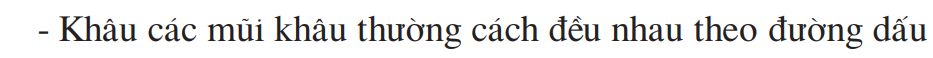 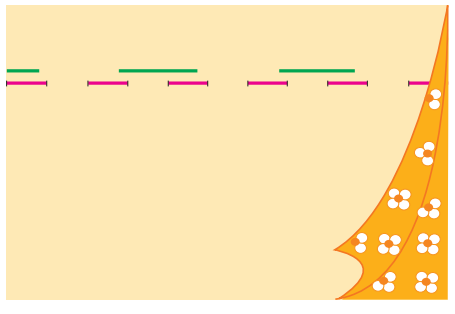 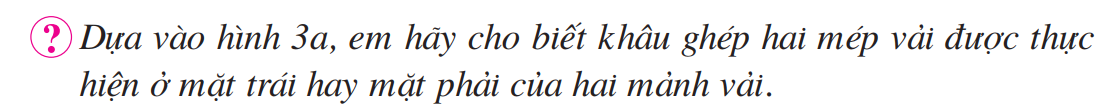 Khâu hai mét vải được thực hiện ở mặt trái của hai mảnh vải.
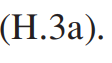 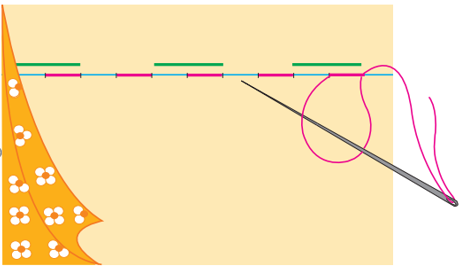 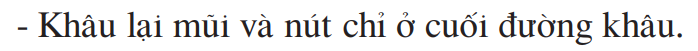 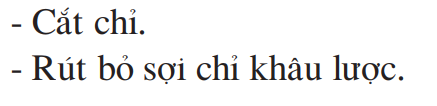 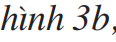 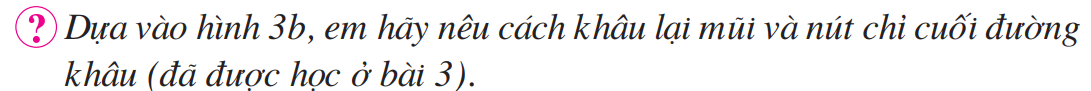 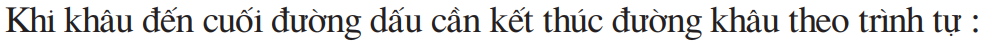 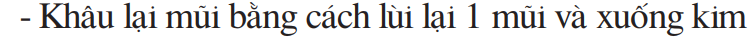 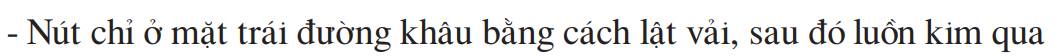 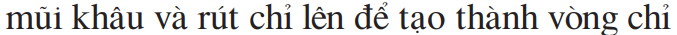 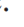 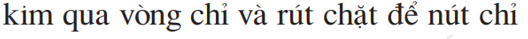 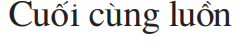 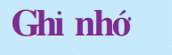 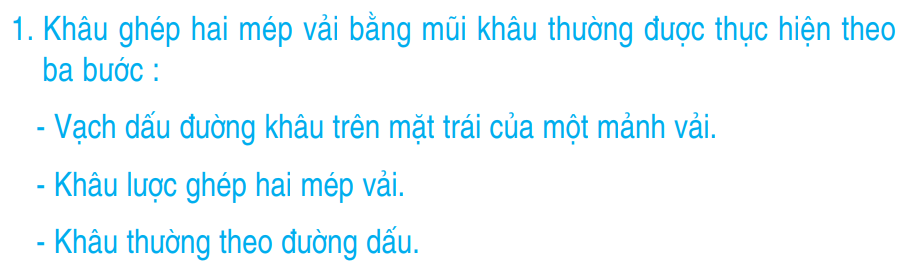 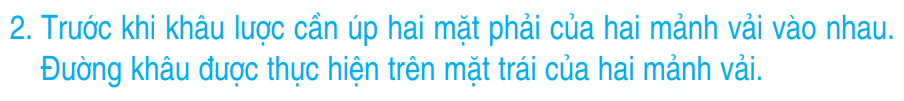 Thực hành
Hoạt động 3:
Lưu ý:
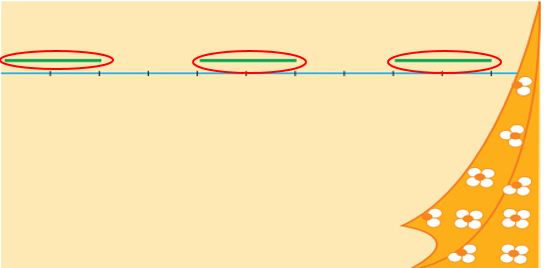 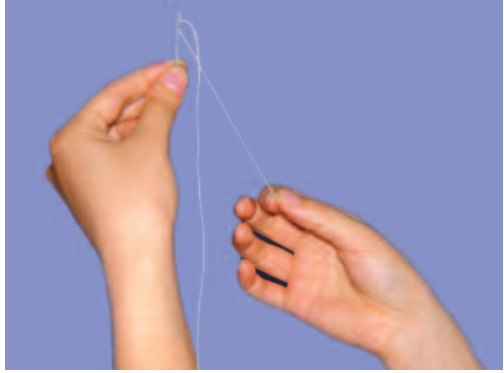 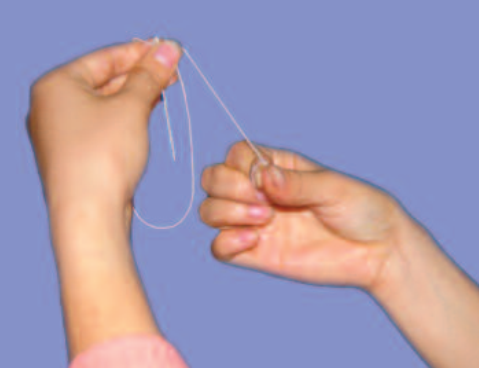 Xỏ chỉ
Vê  nút chỉ
Khâu lượt
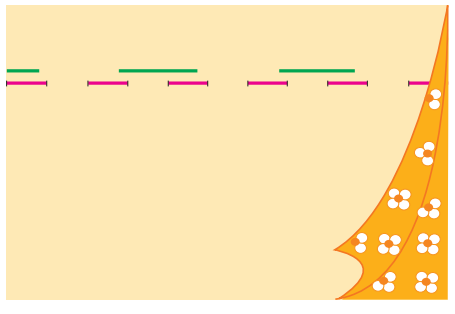 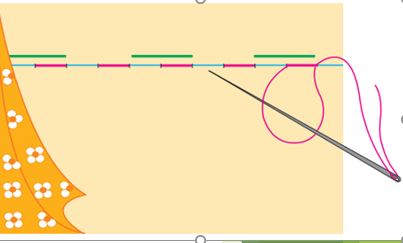 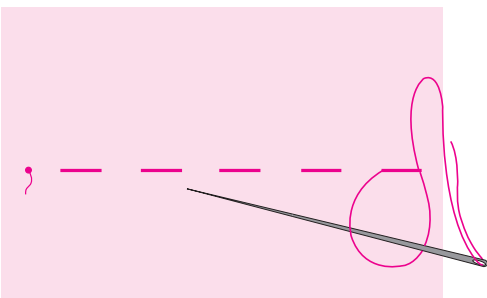 Khâu thường
Kết thúc đường khâu
III. ĐÁNH GIÁ SẢN PHẨM
Trưng bày sản phẩm